Figure 2 An example of prolongation of A–H interval and slowing of the AV conduction during high-frequency stimulation ...
Cardiovasc Res, Volume 84, Issue 2, 1 November 2009, Pages 245–252, https://doi.org/10.1093/cvr/cvp194
The content of this slide may be subject to copyright: please see the slide notes for details.
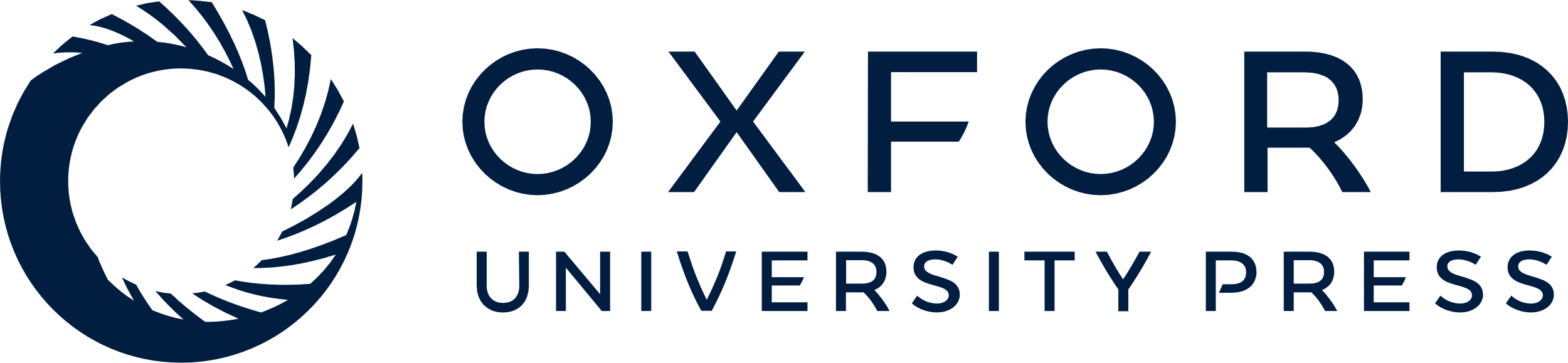 [Speaker Notes: Figure 2 An example of prolongation of A–H interval and slowing of the AV conduction during high-frequency stimulation (HFS). (A) Prolongation of A–H interval and 2:1 AV conduction block were induced by HFS (1.5 V) at the LSPV. (B) Significant slowing of AV conduction was induced by HFS (2.4 V) at LIPV during atrial fibrillation (AF). AV block was observed just before initiation of AF. HFS was intentionally not discontinued to show the slowing of AV conduction in the second half as shown in (B). Abbreviations as in Figure 1.


Unless provided in the caption above, the following copyright applies to the content of this slide: Published on behalf of the European Society of Cardiology. All rights reserved. © The Author 2009. For permissions please email: journals.permissions@oxfordjournals.org.]